Урок русского языка«Перенос слов»2 класс
УМК «Перспектива»
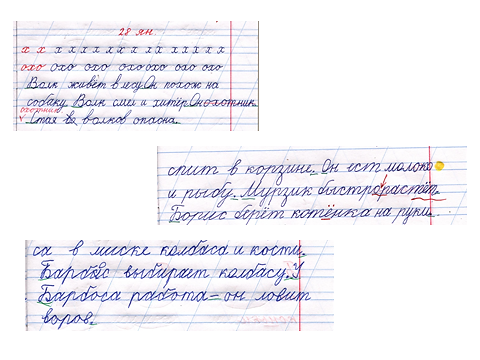 Тема урока
Перенос слов
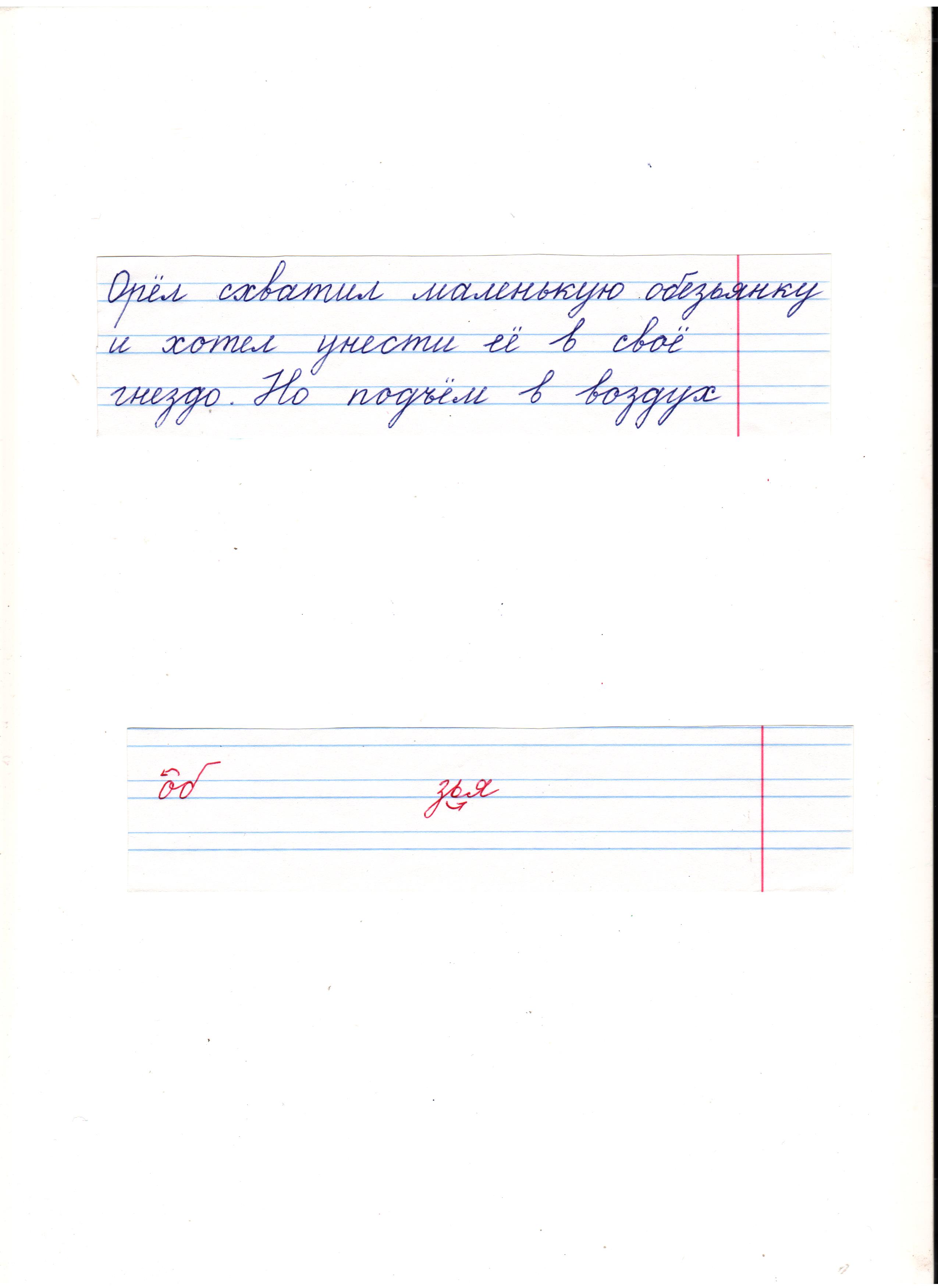 Задачи урока
Вспомнить …, узнать… и учиться …
Задачи урока
Вспомнить известные правила переноса слов.
Узнать новые для нас правила (если такие есть).
Учиться применять пра-вила.
Слова переносятся …
Нельзя оставлять …
Работа в парахСоотнесите примеры и правила переноса, выполните аппликацию.
Самопроверка работы в парах
Самооценка работы в паре
У нас всё получилось;

		 	У нас получилось, но не всё;

			Нам было очень трудно.
10
Задачи урока
Вспомнить известные правила переноса слов.
Узнать новые для нас правила (если такие есть).
Учиться применять пра-вила.
Алгоритм деления слова на слоги:
Читаю слово. 
Считаю гласные буквы и определяю количество слогов.
Делю слово на слоги.
Алгоритм деления слова для переноса:
Читаю слово. 
Считаю гласные буквы и определяю количество слогов.
Делю слово на слоги.
__________________________________________________________________________
Алгоритм деления слова для переноса:
Читаю слово. 
Считаю гласные буквы и определяю количество слогов.
Делю слово на слоги.
Делю слово для переноса по правилам.
Деление на слоги
о  безь  ян  ку

о  бе  зьян  ку

о  бе  зья  нку
Самостоятельная работа
Запиши цифрой, сколько возможно вариантов переноса этих слов.
25
Самопроверка
Самооценка
У меня всё получилось;

		 	У меня получилось, но не всё;

			Мне было очень трудно.
27
Есть ошибки на синей карточке
Есть ошибки на розовой карточке

Нет ошибок на синей карточке
Есть ошибки на жёлтой карточке

Нет ошибок на розовой карточке
Нет ошибок на жёлтой карточке
Справочник упр. 46 
(оба варианта; а, б)
Справочник упр. 47 
(оба варианта; а, б)
Справочник 
упр. 48 (а, б, в)
Спасибо за работу!